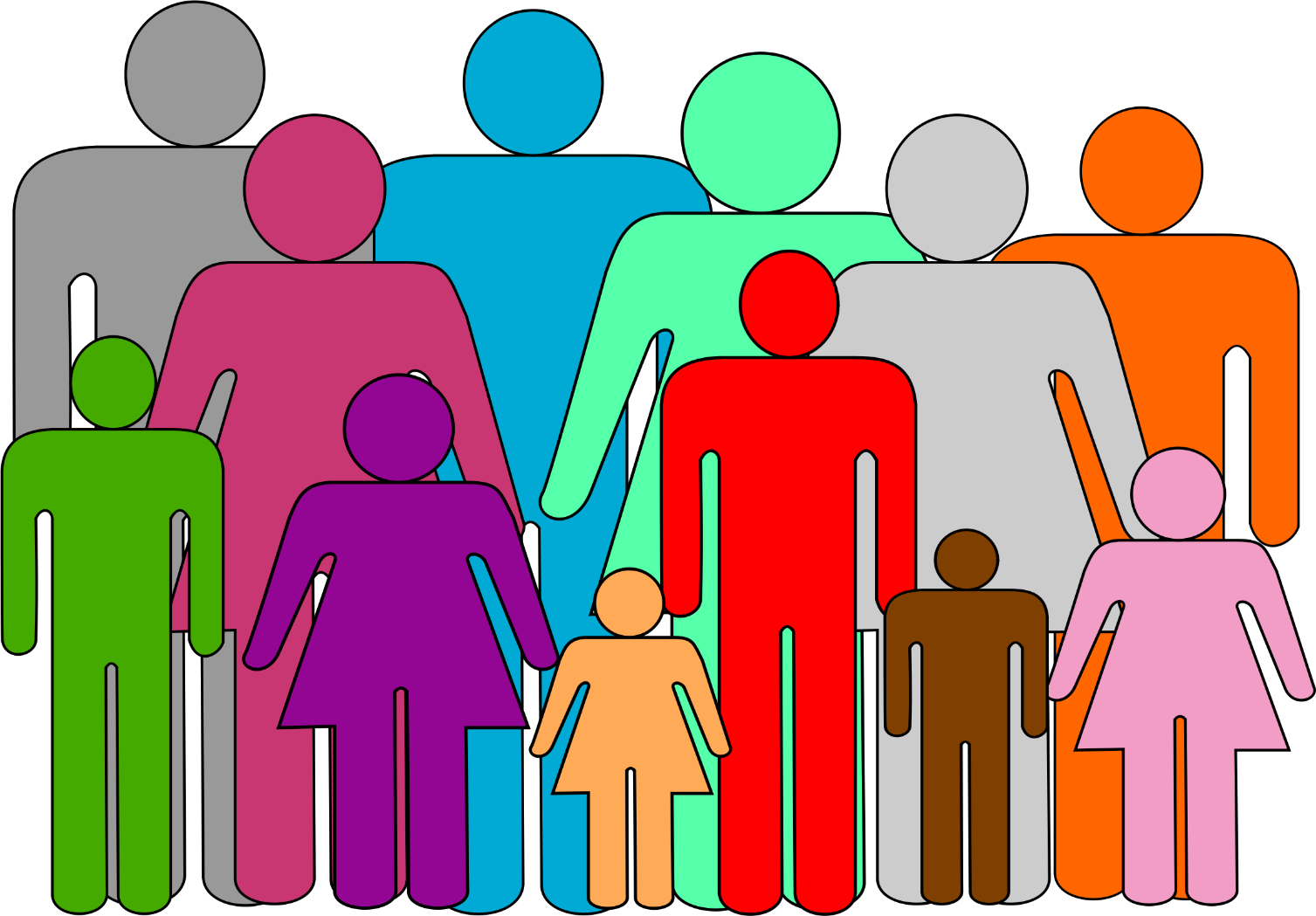 Fall 2023 CWEL New StudentOrientation
Agenda/Topics to Be Covered
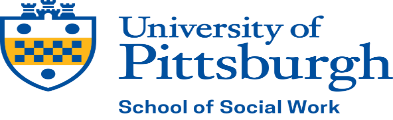 Who’s Who
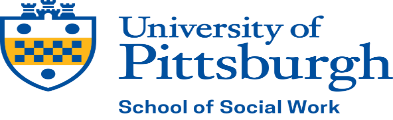 The CWEL program is designed to strengthen public child welfare services in Pennsylvania by providing educational opportunities at the graduate level for public child welfare personnel.
PURPOSE of CWEL
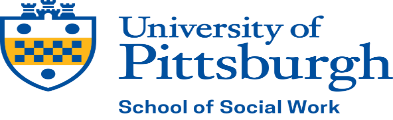 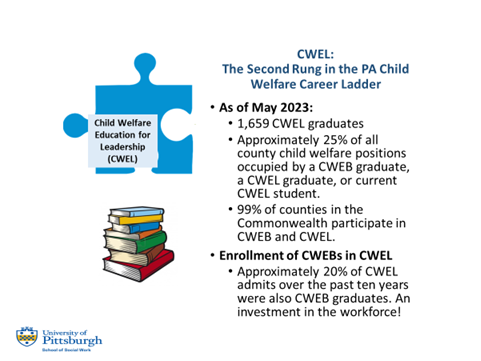 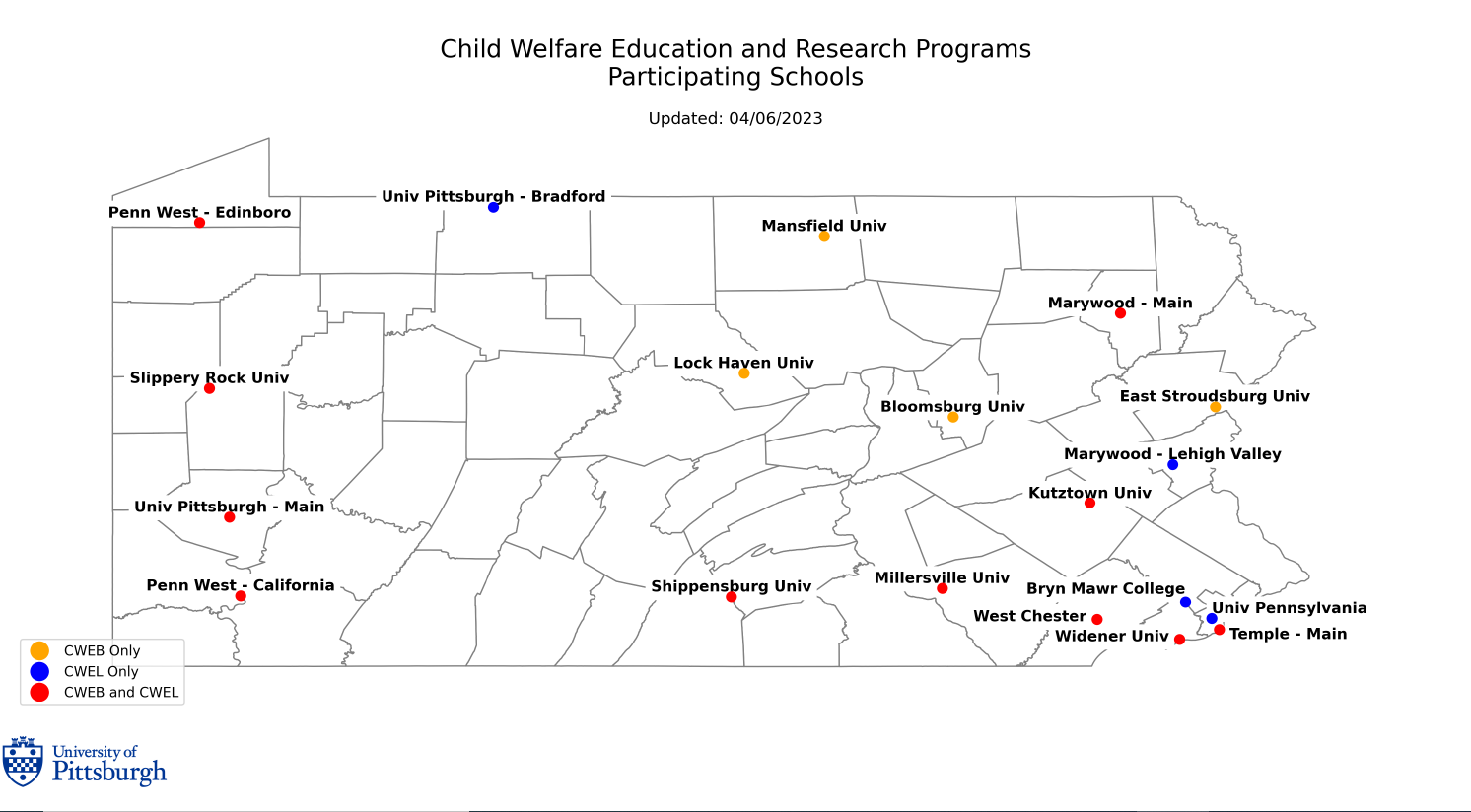 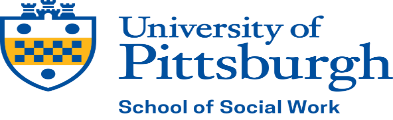 [Speaker Notes: CWEB Map 2023]
Student REsponsibilities
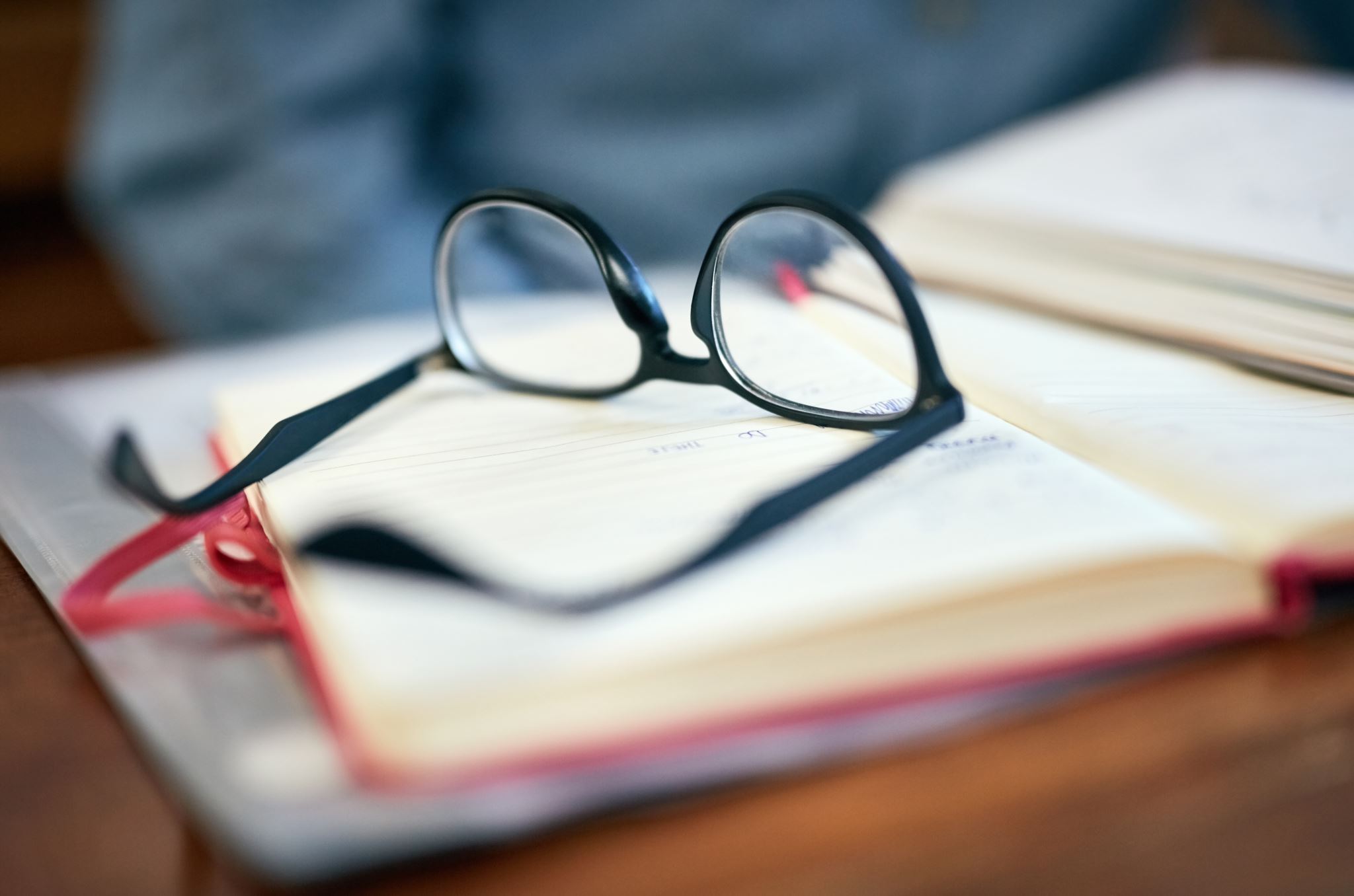 Course of Study *
Certificate Programs/Dual Degrees/Foreign Travel
Field Placements
Enter Courses into CWERP
Rectify Grad Date and other Discrepancies/Respond to Emails Quickly
In-State Tuition and Payments
Refunds
Student Account Holds
Student Information Updates in Database (incl. No Courses)

*PennWest
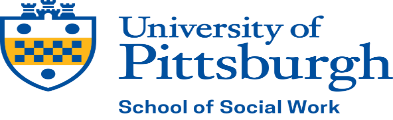 Systems/important documents
Required forms (FERPA, W9, Peer Communication Form, Contract)
Student Information Form (SIF)
www.cwerp.pitt.edu
Please contact me with issues re: entering courses, submitting documents, issues accessing CWERP, etc.
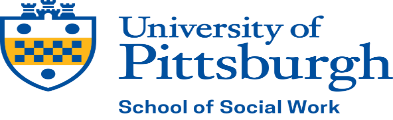 reimbursement
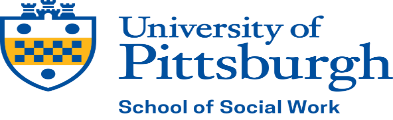 Summer Funding
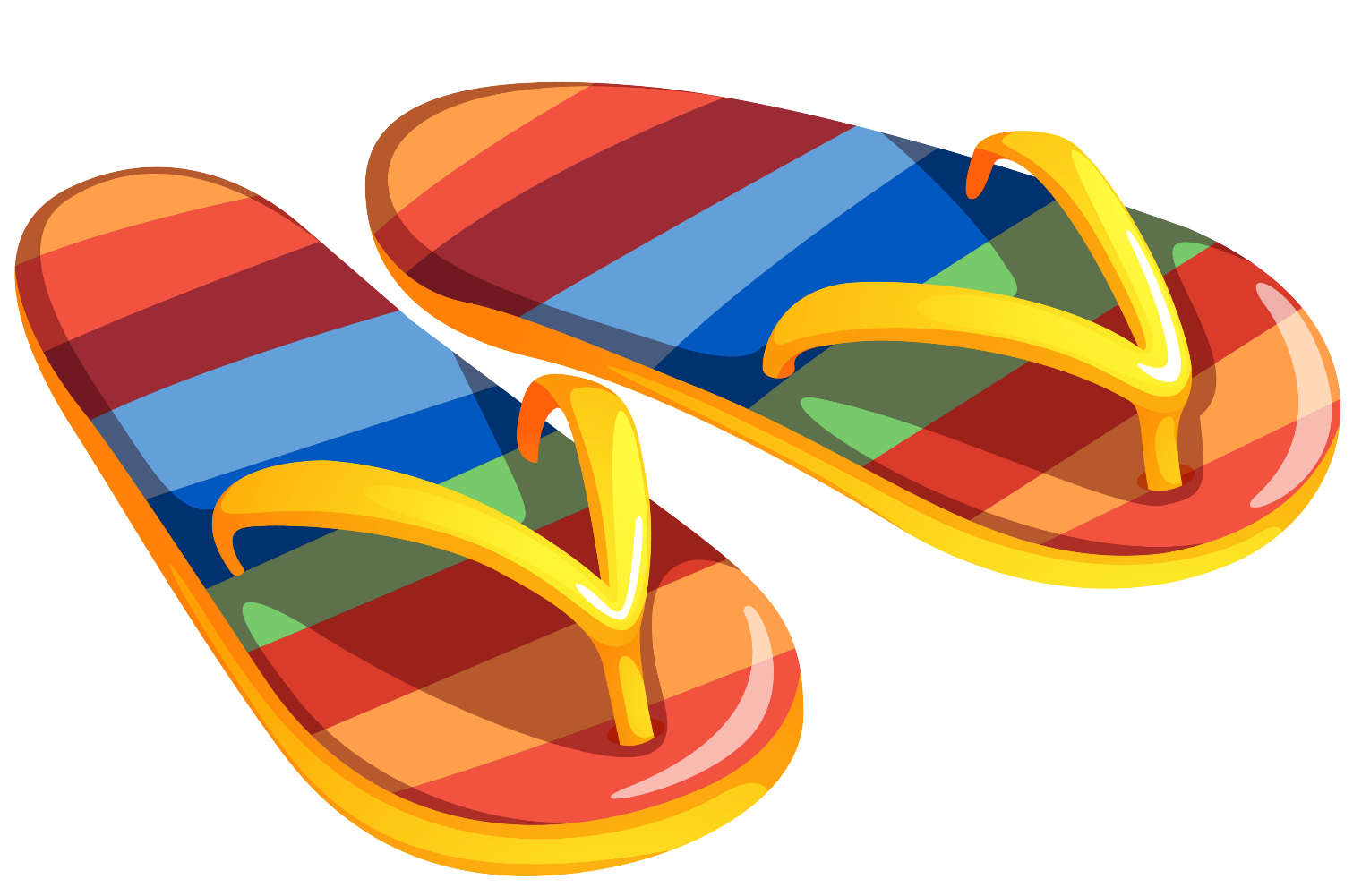 Different Procedure
Must request funding
Even for courses required to be taken in summer
Observe deadlines
Up to one course for FT/up to two courses for PT
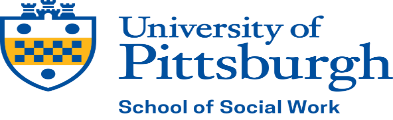 County connections
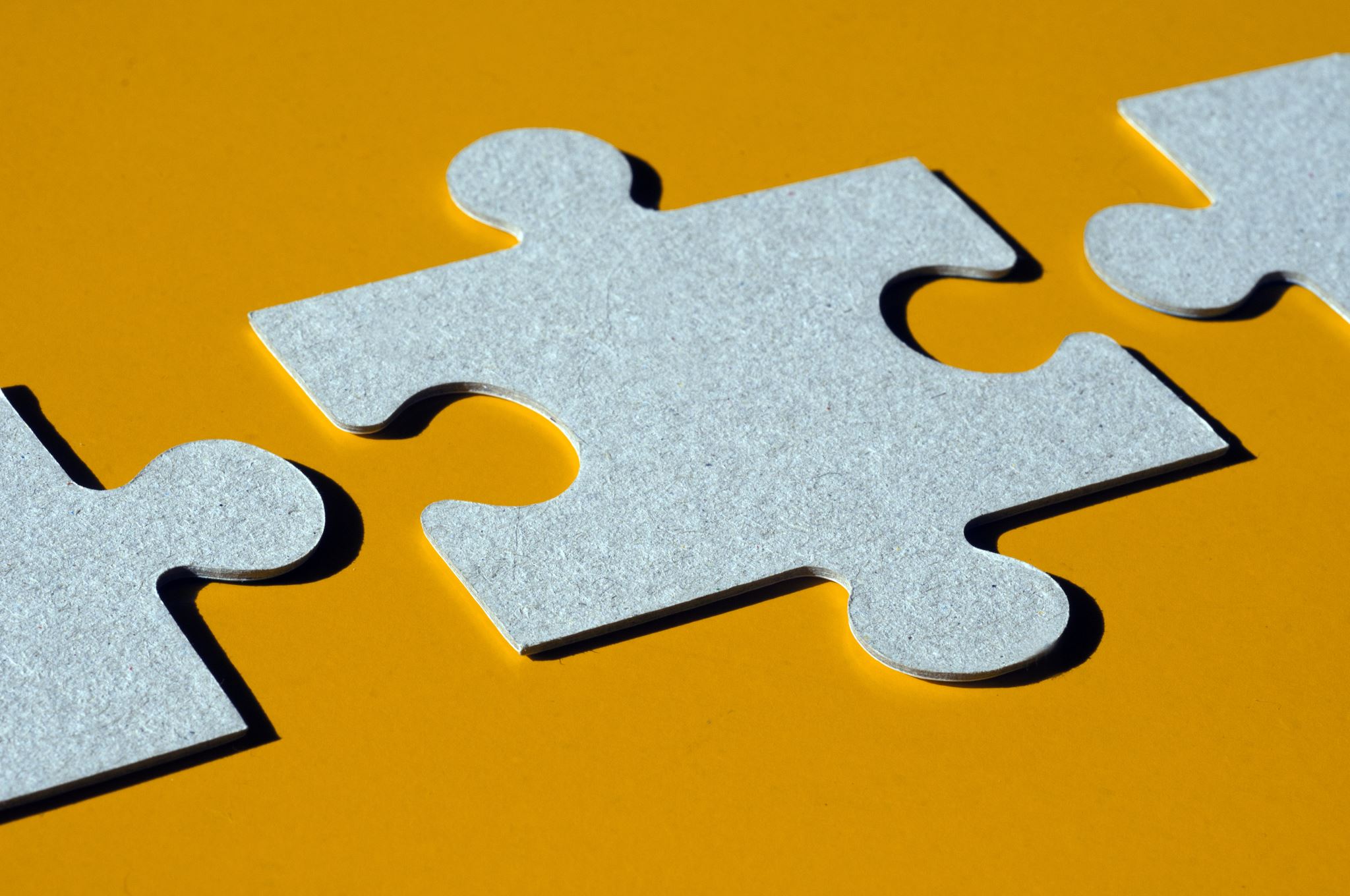 Agency Coordinator=Liaison for all things county related
CWEL participation begins on the first day of classes and ends at graduation
Counties determine full-time or part-time CWEL participation
Educational leave along with salary/benefits reimbursement for new full-time CWEL students begins on the first day of classes
Return to work letters are sent in November and March
Contact Agency Coordinator with any work-related concerns
Commitment is calculated after graduation
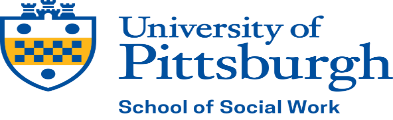 FAQs
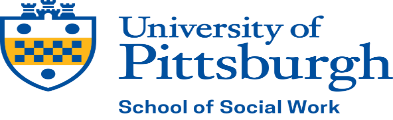 Yvonne Hamm, Senior Program Administrator
ymh4@pitt.edu
Office: (412) 624-7273

Joseph DiPasquaProgram Administratorjfd28@pitt.eduOffice: (412) 624-6310 Laura Borish, MSW/LSWCWEB/CWEL Agency Coordinator and Clinical Assistant Professorlbb14@pitt.eduOffice: (412) 648-2371Cell: (412) 334-9122Alicia D. Johnson, Ph.D.CWEL Academic Coordinator, Clinical Assistant Professoradj56@pitt.eduOffice: (412) 624-6387Cell: (412) 512-0815
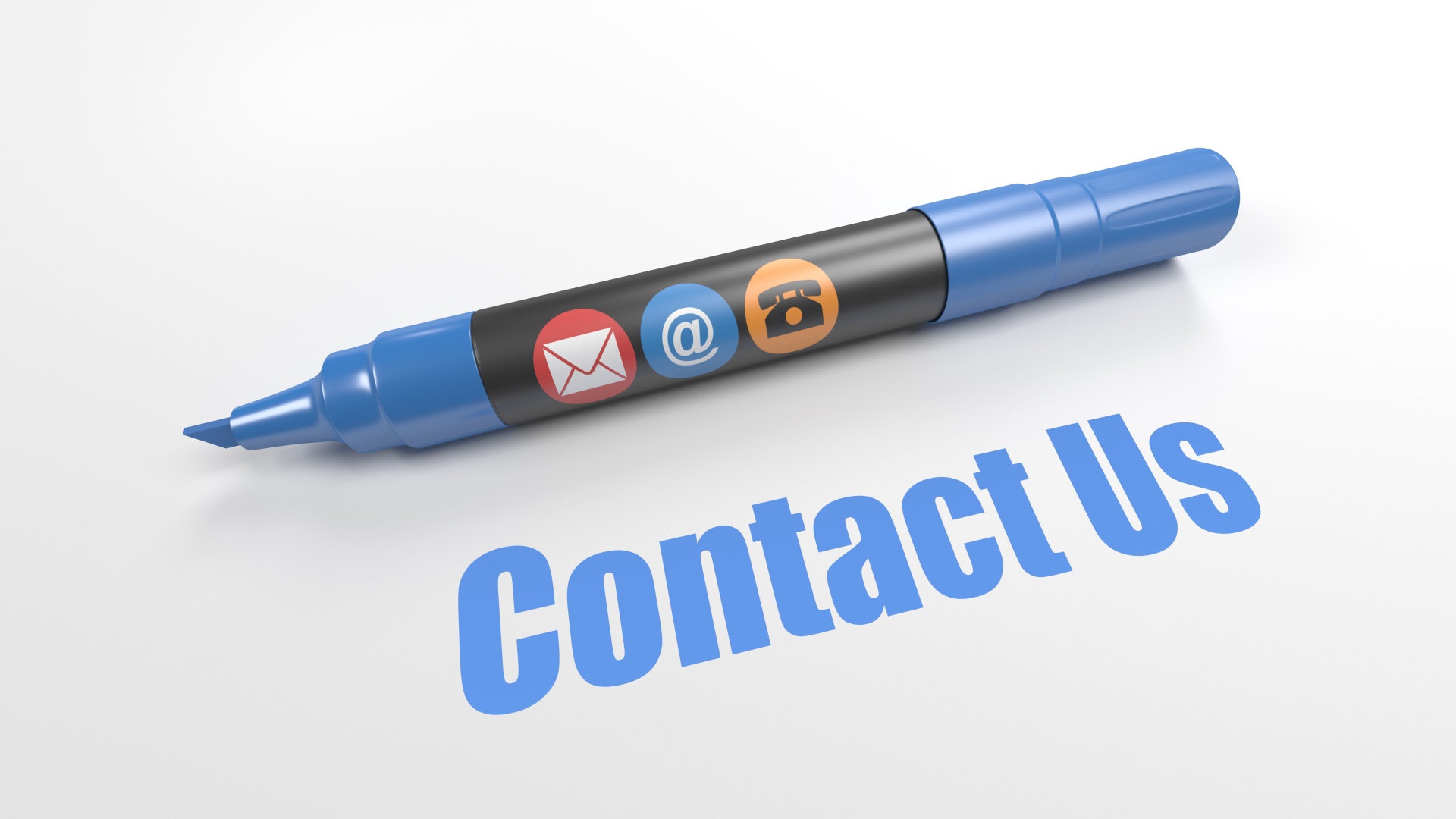 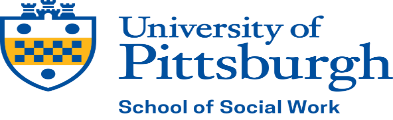 Student wisdom
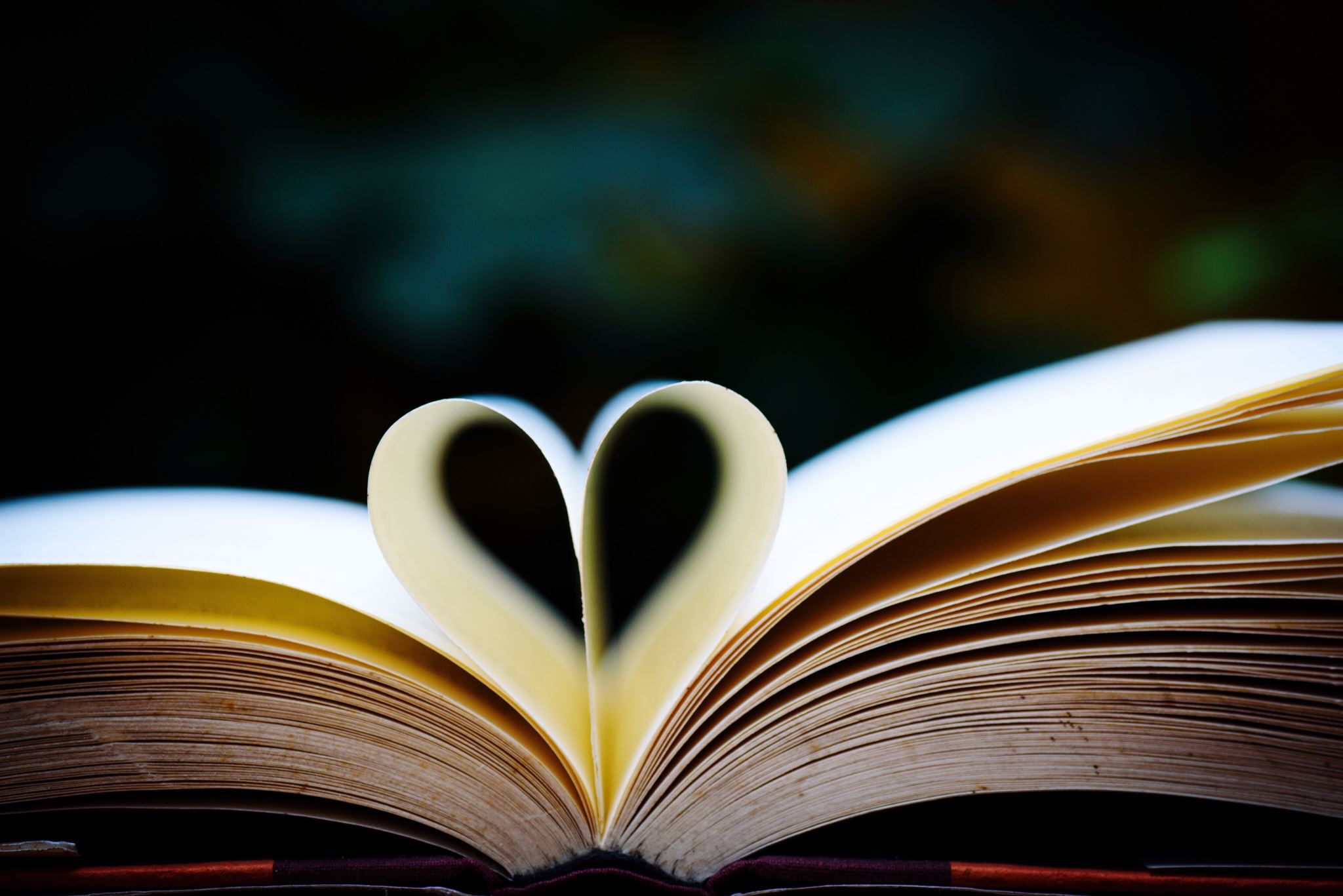 How do you explain your job to someone who doesn’t know anything about child welfare?
How do you maintain your professionalism when your work/profession is challenged by others?
What do you wish you knew at the start of this program?
What creative ways have you juggled school/work/life to create balance?
What hacks have you found to make navigating requirements easier?
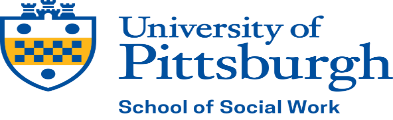